Chapter 7: Design and Causality
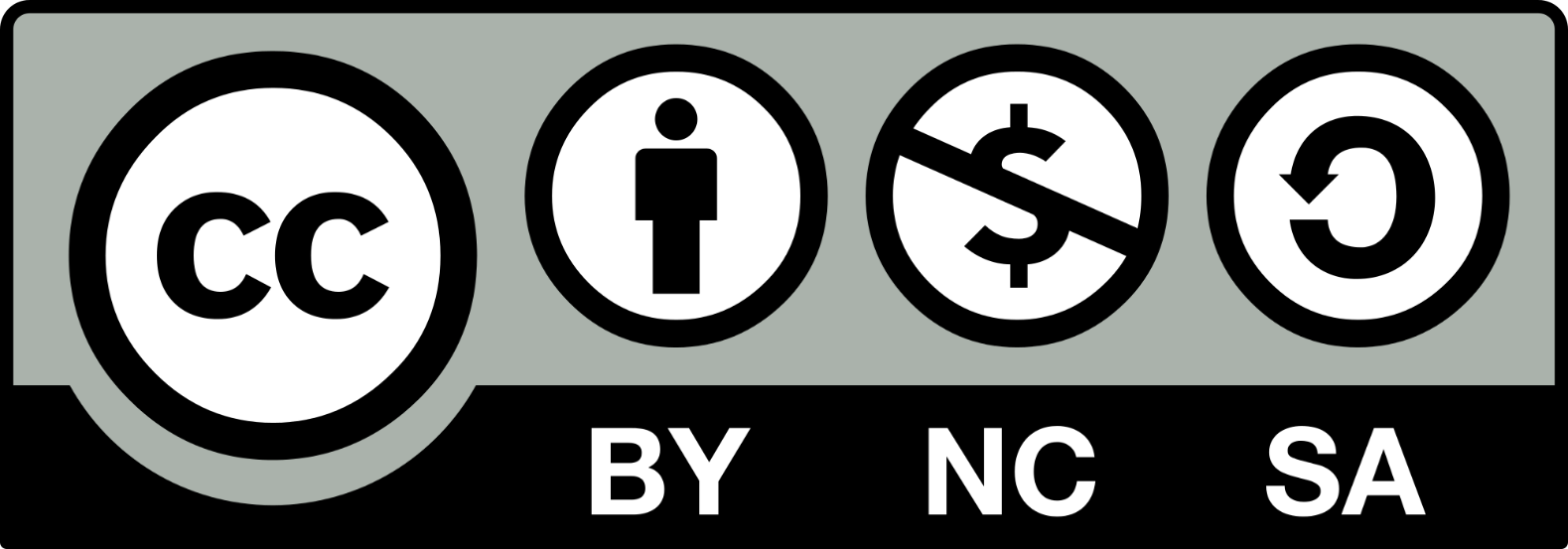 Scientific Inquiry in Social Work
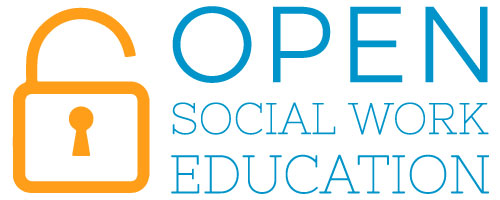 Chapter Overview
This chapter will use the elements of theory, levels of analysis and research paradigms to help you conceptualize and design your research project. 
You will make specific choices about the purpose of your research, quantitative or qualitative methods, and establishing causality. 
You’ll also learn how and why researchers might use both qualitative and quantitative methods in the same study.
Inductive reasoning & social constructionism 
Idiographic causality
Deep understanding of subjective experiences and context
Stories and narratives from an individual’s or group’s perspective
Many truths depending on situation, but with common themes

Deductive reasoning & positivism
Nomothetic causality
Predicting the future, generalizing from a small sample to large populations
Numerical data from objective scales and measures
One truth, applicable in all situations
Causality, Reasoning, and Paradigm
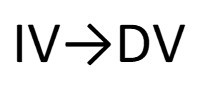 Nomothetic causal explanations
Independent & dependent variable
Hypothesis & direction or null
Covariation, plausibility, temporality
Nonspuriousness –relationship between variables that is not related to a third variable not included in the study (extraneous)
Control variables
What causal relationship are you studying in your research proposal?
Diagram it out on a piece of paper…
IV -> DV
What do you think is true about that causal relationship?
This is your hypothesis.
Positive?  Negative?  Curvilinear?
Meet criteria for causality: covary, plausible, temporal order, nonspuriousness
What are other variables that could influence that relationship?
You may want to use these as control variables
Speak to nonspuriousness
Nomothetic causal explanations (continued)
Are…messy
Start in one place…end up in another
Multiple causes, each of which interact with each other
Steeped in context and history
Subjective, story-driven
Start with some tentative hypotheses
Get one story, get more, have them interact
Create a theory
Idiographic causal explanations
Theory building and Theory testing
Why should research be driven by theory?
What theories are close to your heart?
What theories are common in your area of interest?

Which approach, deductive or inductive
Tests theory?
Builds theory?
Two Buckets
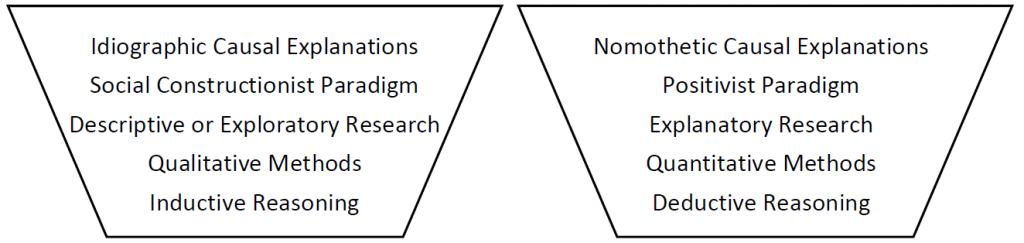 Generally, research falls into one of two buckets
Descriptive or exploratory research vs. explanatory research
Can mix these together in the same project – mixed methods
Sequence and emphasis
Triangulation, complementarity, following up
Conceptualization is more time-consuming
Unit of analysis: 
who or what population do you want to study?
Unit of observation: 
from whom are you gathering data?

When might these be the same? Different?
Individuals, groups, organizations…

Ecological fallacy: what’s true for the group isn’t necessarily true for the individual

Reductionism: what’s true for individuals isn’t necessarily true for the group
Units of Analysis and Observation